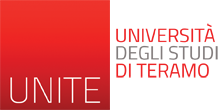 La valutazione delle immobilizzazioni materiali e immateriali
Unit 4 – il bilancio d’esercizio
Prof.ssa Tiziana di cimbrini
1
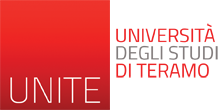 Le immobilizzazioni tecniche
MATERIALI
IMMATERIALI
COSTI DI IMPIANTO (es. spese notarili per redazione dell’atto costitutivo, imposte e tasse per il deposito dell’atto costitutivo)
COSTI DI AMPLIAMENTO (es. spese notarili, imposte e tasse per la modifica dell’atto costitutivo)
COSTI DI SVILUPPO
DIRITTI DI BREVETTO INDUSTRIALE O DI UTILIZZAZIONE DI OPERE DELL’INGEGNO
CONCESSIONI, LICENZE, MARCHI
AVVIAMENTO (differenza tra il prezzo pagato per l’acquisto di un’impresa in funzionante e il suo capitale netto rivalutato)
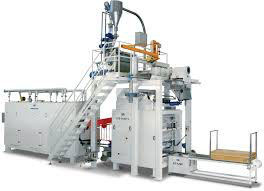 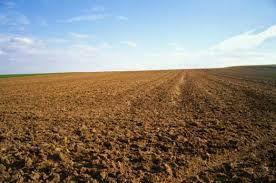 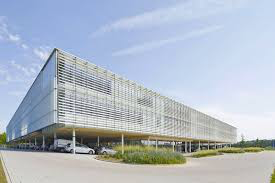 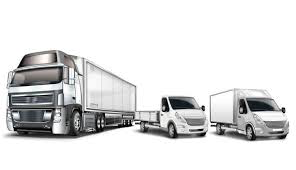 2
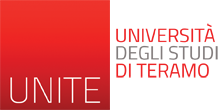 Il criterio generale di valutazione
ISCRIZIONE AL COSTO DI ACQUISTO O DI PRODUZIONE
SE L’UTILIZZAZIONE E’ LIMITATA NEL TEMPO IL COSTO DEVE ESSERE SISTEMATICAMENTE AMMORTIZZATO IN OGNI ESERCIZIO IN BASE ALLA RESIDUA POSSIBILITA’ DI UTILIZZAZIONE
SE, ALLA CHIUSURA DELL’ESERCIZIO, L’IMMOBILIZZAZIONE RISULTA DUREVOLMENTE DI VALORE INFERIORE A QUELLO RISULTANTE DALL’APPLICAZIONE DEI DUE PUNTI PRECEDENTI, DEVE ESSERE ISCRITTA A TALE MINOR VALORE; IL MINOR VALORE NON PUO’ ESSERE MANTENUTO NEI SUCCESSIVI ESERCIZI SE SONO VENUTI MENO I MOTIVI DELLA RETTIFICA EFFETTUATA
3
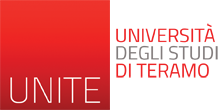 Il costo
Di acquisto
Di produzione
Al netto di IVA (salvo il caso di IVA indetraibile) e al lordo di oneri accessori (es. costi notarili, imposte e tasse per l’atto di acquisto, spese di progettazione, trasporto, installazione, montaggio, collaudo, ecc.)


PUO’ INCLUDERE ANCHE COSTI DI MANUTENZIONE STRAORDINARIA
Deve includere tutti i costi direttamente imputabili all’immobilizzazione e può includere costi del periodo per la quota ragionevolmente imputabile ad essa (es. energia elettrica). Può comprendere anche oneri per il finanziamento della fabbricazione.

L’IMPUTAZIONE DI QUESTO TIPO DI COSTO COMPORTA UN’OPERAZIONE CONTABILE DI CAPITALIZZAZIONE DI COSTI SECONDO L’ESEMPIO VISTO NELLA LEZIONE N.15
4
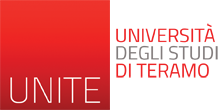 L’ammortamento
DEVE ESSERE EFFETTUATO SISTEMATICAMENTE
OSSIA ATTRAVERSO UN PIANO DI AMMORTAMENTO CHE NE DEFINISCE:
IL VALORE DA AMMORTIZZARE (costo di acquisto o di produzione)
LA RESIDUA POSSIBILITA’ DI UTILIZZAZIONE (durata fisica/economica-obsolescenza)
	N.B. PER I COSTI DI IMPIANTO E AMPLIAMENTO IL CODICE FISSA UN MAX DI 5 ANNI
	         I COSTI DI SVILUPPO E L’AVVIAMENTO  SI AMMORTIZZANO IN BASE ALLA LORO VITA UTILE
	         MA NEI CASI ECCEZIONALI IN CUI LA VITA UTILE NON PUO’ ESSERE STIMATA 		   	         ATTENDIBILMENTE E’ PREVISTO UN PERIODO MAX 5 ANNI PER I COSTI DI SVILUPPO E DI 10 	  	         ANNI PER  L’AVVIAMENTO	
I CRITERI DI RIPARTIZIONE DEL VALORE DA AMMORTIZZARE
               AMMORTAMENTO IN BASE ALL’UTILIZZO (es. km da percorrere per automezzo)
               AMMORTAMENTO IN BASE AL TEMPO (tempo di sostituzione prevista)
5
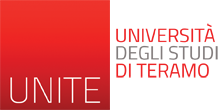 Il valore (durevole) di fine esercizio
SE IL VALORE DUREVOLE DI FINE ESERCIZIO E’ INFERIORE AL COSTO E’ NECESSARIO OPERARE UNA SVALUTAZIONE
impianti
Fondo Svalutazione impianti
Svalutazione impianti
######
500
500
RETTIFICA DEL COSTO STORICO – DESTINAZIONE SP
COSTO DI ESERCIZIO – DESTINAZIONE CE
COSTO STORICO – DESTINAZIONE SP
6
[Speaker Notes: Una ragione per cui operare la svalutazione è che la normativa mi dice che l’impianto non è più a norma e va dimesso]
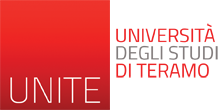 In caso di rivalutazione…..
NB SE L’AVVIAMENTO E’ STATO SVALUTATO NON E’ SUCCESSIVAMENTE RIVALUTABILE
impianti
Fondo Svalutazione impianti
Rivalutazione impianti
######
500
500
500
LA RETTIFICA DEL COSTO STORICO E’ ANNULLATA
RICAVO DI ESERCIZIO – DESTINAZIONE CE
COSTO STORICO – DESTINAZIONE SP
7
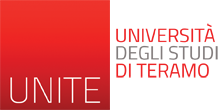 I Principi contabili internazionali
Vasta gamma di elementi intangibili di cui dispone un’impresa tra cui anche le conoscenze scientifiche e tecniche
LE RISORSE IMMATERIALI
Tipologia di risorse immateriali che ha i requisiti di 
Identificabilità (è separabile dall’azienda o deriva da diritti contrattuali o legali)
Controllabilità (l’azienda può usufruirne e limitarne l’accesso ad altri)
Genera benefici futuri
LE ATTIVITA’ IMMATERIALI
SONO ISCRIVIBILI NELLO STATO PATRIMONIALE A CONDIZIONE CHE SIA PROBABILE CHE L’AZIENDA PUO’ TRARNE BENEFICI ECONOMICI E CHE IL LORO COSTO SIA ATTENDIBILMENTE DETERMINABILE
8
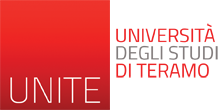 I principi contabili internazionali
SECONDO GLI IFRS I COSTI DI IMPIANTO E AMPLIAMENTO CHE IL CODICE CIVILE INSERISCE NELLO STATO PATRIMONIALE NON SONO ISCRIVIBILI COME ATTIVITA’ MA VANNO IMPUTATI COME COSTI DI ESERCIZIO.
BREVETTI, LICENZE,  MARCHI E SIMILI SONO CAPITALIZZABILI SOLO SE DERIVANO DA ACQUISIZIONE ESTERNA
I BENI ACQUISITI MEDIANTE LEASING (LOCAZIONE FINANZIARIA) DEVONO ESSERE ISCRITTI TRA LE IMMOBILIZZAZIONI MATERIALI.
IN ALTERNATIVA ALLA VALUTAZIONE AL COSTO LE IMMOBILIZZAZIONI MATERIALI E IMMATERIALI, ESCLUSO L’AVVIAMENTO, POSSONO ESSERE ISCRITTE AL FAIR VALUE OSSIA AL PREZZO CHE SI PERCEPIREBBE A QUELLA DATA PER LA LORO VENDITA IN UNA REGOLARE OPERAZIONE TRA OPERATORI DI MERCATO.
I BENI A VITA UTILE INDEFINITA NON VANNO AMMORTIZZATI MA ALMENO UNA VOLTA L’ANNO  DEVONO ESSERE SOGGETTI AD UNA VERIFICA DI RIDUZIONE DEL VALORE (IMPAIRMENT TEST)
9
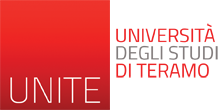 La valutazione delle rimanenze
Unit 4 – il bilancio d’esercizio
Prof.ssa Tiziana di cimbrini
10
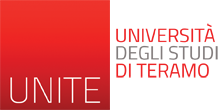 Il criterio generale di valutazione
IL COSTO DI ACQUISTO O PRODUZIONE
IL VALORE DI REALIZZAZIONE DESUMIBILE DALL’ANDAMENTO DEL MERCATO SE E’ MINORE DEL COSTO
oppure
IL COSTO DI ACQUISTO E’ AL NETTO DI IVA E SCONTI E COMPRENDE ANCHE I COSTI ACCESSORI (COSTI DI TRASPORTO, ONERI DOGANALI, ECC.)

IL COSTO DI PRODUZIONE include tutti i costi direttamente imputabili al prodotto e può includere costi del periodo per la quota ragionevolmente imputabile (es. energia elettrica). Può comprendere anche oneri per il finanziamento della fabbricazione. Sono esclusi i costi di distribuzione
QUESTO MINOR VALORE NON PUO’ ESSERE MANTENUTO NEI SUCCESSIVI BILANCI SE NE SONO VENUTI MENO I MOTIVI
11
[Speaker Notes: ESEMPIO DISCHI IN VINILE, QUANDO DIVENTANO OGGETTO DI CULTO IL VALORE DI MERCATO E’ Più ALTO DEL COSTO E NON POSSO Più TENERLO]
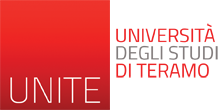 Il costo delle giacenze
BENI NON FUNGIBILI
BENI FUNGIBILI (art. 2426)
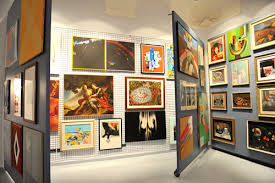 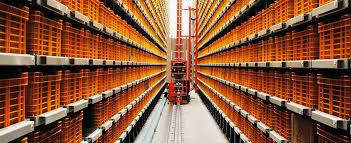 FIFO
LIFO
SPECIFICA IDENTIFICAZIONE DEL COSTO
COSTO MEDIO PONDERATO
12
[Speaker Notes: ESEMPIO DI BENI FUNGIBILI: GRANO PER UN PRODUTTORE DI PASTA]
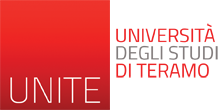 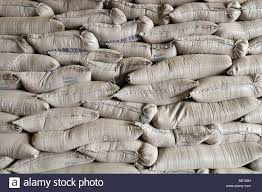 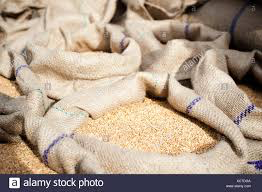 Il costo dei beni fungibili
QUALE VALORE?
13
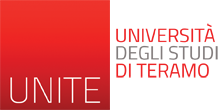 Il costo medio ponderato di periodo
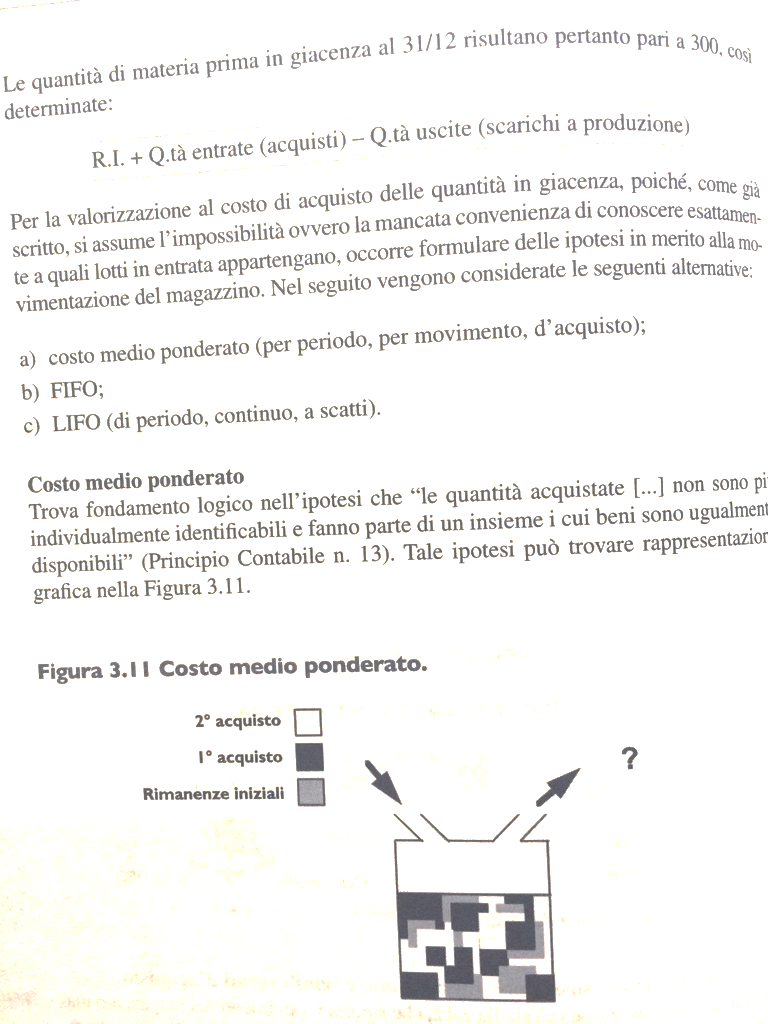 LA MEDIA PONDERATA DEI COSTI DI APPROVVIGIONAMENTO
2° Acquisto
1° acquisto
Rimanenze inziali
[(40x500) + (200x520) + (100x530) + (70x540) ]
523,90
=
40   + 200  +  100 + 70
I prelievi nel caso in esame ammontano a (210 + 80) sono valorizzati al valore appena individuato
290 x 523,90 = 151,931

LE RIMANENZE DI 120 KG SONO ANCH’ESSE VALORIZZATE AL COSTO MEDIO PONDERATO DI PERIODO
120 X 523,90 = 62.868
14
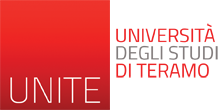 Lifo (Last in First out) di periodo
I I20 KG DI RIMANENZE FINALE VENGONO CONSIDERATI COME COMPOSTI DAI 40 DELLE RIMANENZE INIZIALI E 80 DEL PRIMO ACQUISTO PER CUI

KG 40 (RIMANENZE INIZIALI) x 500 = 20.000
KG 80 (I° ACQUISTO) x 520 = 41.600
VALORIZZAZIONE DELLA RIMANEZA DI 120 KG = 20.000  + 41.600  = 61.600
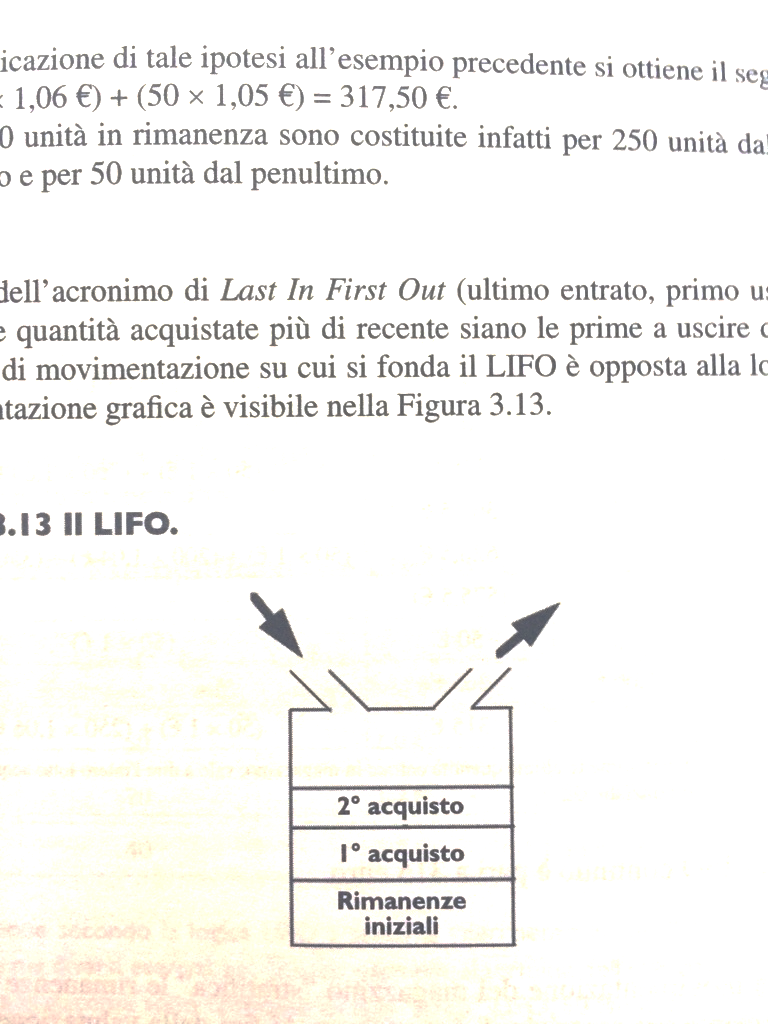 15
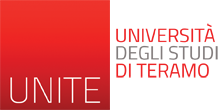 Fifo (First in First out) di periodo
I I20 KG DI RIMANENZE FINALE VENGONO CONSIDERATI COME COMPOSTI  DAI 70 DELL’ ULTIMO ACQUISTO  E 50 DEL PENULTIMO ACQUISTO PER CUI

KG 70 (ULTIMO ACQUISTO) x 540 = 37.800
KG 50 (PENULTIMO  ACQUISTO) x 530 = 26.500
VALORIZZAZIONE DELLA RIMANENZA DI 120 KG = 
= 37.800 + 26.500 = 64.300
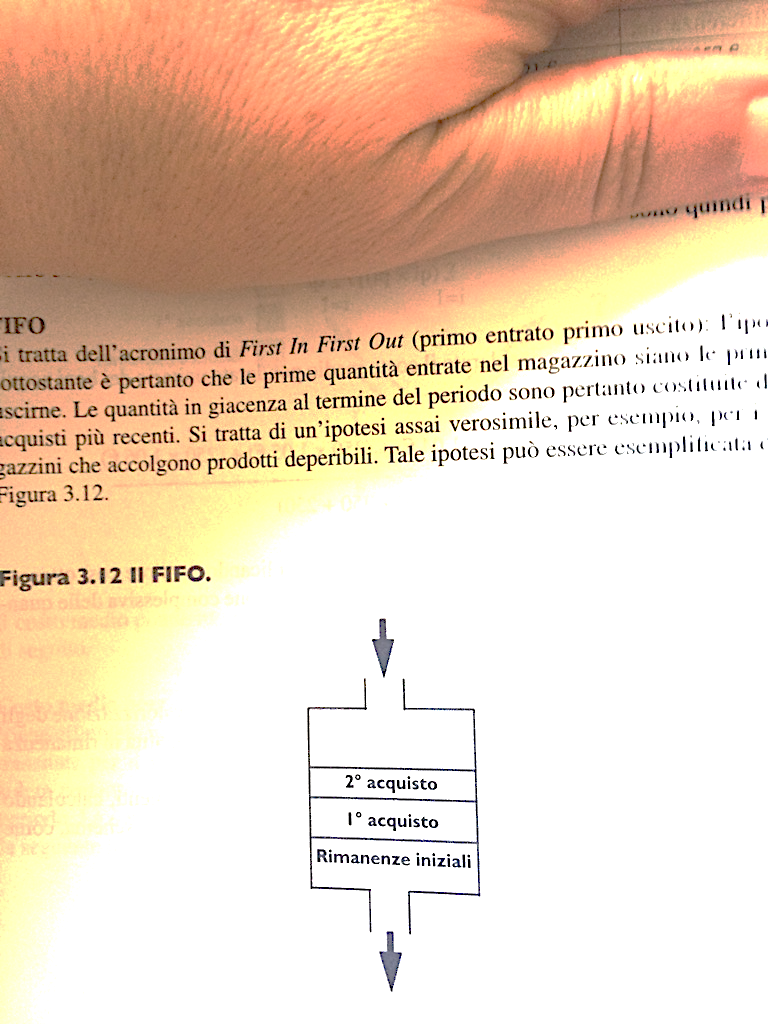 16
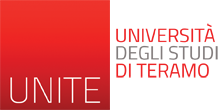 Un confronto
IN CASO DI PREZZI CRESCENTI, IL FIFO PRODUCE VALORI PIU’ ALTI, IL LIFO VALORI PIU’ BASSI MENTRE IL COSTO MEDIO PONDERATO PRODUCE VALORI INTEMEDI TRA I PRIMI DUE.
17
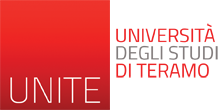 I lavori in corso su ordinazione
SECONDO IL CODICE CIVILE POSSONO ESSERE ISCRITTI SULLA BASE DEI CORRISPETTIVI CONTRATTUALI MATURATI CON RAGIONEVOLE CERTEZZA 
Al fine di imputare sia i costi sia i ricavi a tutti gli esercizi di riferimento della commessa
SI ATTUA MEDIANTE IL CRITERIO DELLA PERCENTUALE DI COMPLETAMENTO
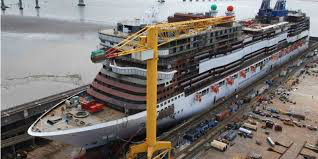 18
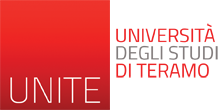 I lavori in corso su ordinazione
Es. il metodo del costo sostenuto 

Si consideri una commessa triennale il cui corrispettivo è 240, i costi da sostenere 200 (quindi il margine sulla commessa è 40)

La stima delle percentuali di completamento è la seguente:
Anno 1 costi sostenuti 80 su 200 = 40%
Anno 2 costi sostenuti 140 su  200     = 70%
Anno 3 costi sostenuti 200 su 200 = 100%
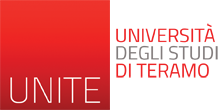 RIMANENZE 
FINALI ATTIVE 
per lavori  in corso 
su ordinazione 96
I lavori in corso su ordinazione  (I anno)
Conto  economico
Componenti negativi
Componenti positivi
Stato Patrimoniale
Passività e Netto
Attività
Costi per lavori 
in corso su 
ordinazione 80
Rimanenze
   finali attive per 
lavori in corso 
su ordinazione 
96 (40% di 240)
Il margine della commessa per il primo anno è 96 – 80 = 16 ossia il 40% del margine totale di 40
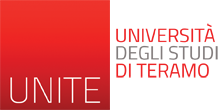 RIMANENZE 
FINALI ATTIVE 
per lavori  in corso 
su ordinazione 168
I lavori in corso su ordinazione  (II anno)
Conto  economico
RIMANENZE 
INIZIALI ATTIVE 
per lavori  in corso 
su ordinazione 96
Componenti negativi
Stato Patrimoniale
Passività e Netto
Attività
Costi per lavori 
in corso su 
ordinazione 60
Rimanenze
   finali attive per 
lavori in corso 
su ordinazione 
168 (70% di 240)
Il margine della commessa per il primo anno è 168 - 96 – 60 = 12 ossia il 30% del margine totale di 40
[Speaker Notes: 30% perché è 40 % + 30% = 70]
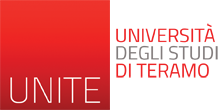 RIMANENZE 
FINALI ATTIVE 
per lavori  in corso 
su ordinazione 0
I lavori in corso su ordinazione  (III anno)
Conto  economico
RIMANENZE 
INIZIALI ATTIVE 
per lavori  in corso 
su ordinazione 168
Componenti negativi
Stato Patrimoniale
Passività e Netto
Attività
Ricavi per lavori 
in corso su 
ordinazione 240
Costi per lavori 
in corso su 
ordinazione 60
Rimanenze
   finali attive per 
lavori in corso 
su ordinazione 
 0
Il margine della commessa per il primo anno è 240  – 168 -  60 = 12 ossia il 30% del margine totale di 40
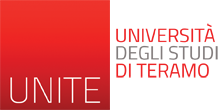 I principi contabili internazionali
L’UNICA DIFFERENZA SOSTANZIALE IN MATERIA DI VALUTAZIONE DELLE RIMANENZE CHE PRESENTANO GLI IFRS RIGUARDA I BENI FUNGIBILI PER I QUALI SONO AMMESSI SOLO IL COSTO MEDIO PONDERATO E IL FIFO MA NON IL LIFO
23